Réponse et responsabilité nationale
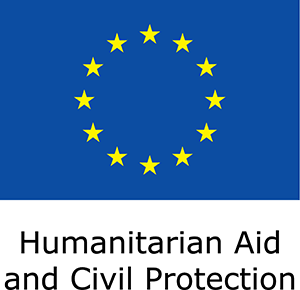 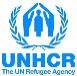 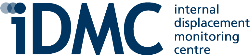 [Speaker Notes: Parce que les PDI vivent à l’intérieur des frontières de leurs propres pays et sous la juridiction de leurs gouvernements, la responsabilité première pour assurer leur protection et assistance revient aux autorités nationales. Cette session traite du rôle des autorités nationales dans la prévention et la réponse au déplacement en tant qu’élément de souveraineté nationale.]
Objectifs
Identifier les obstacles à la prévention et à la réponse au déplacement 
Présenter les concepts de responsabilité première et complémentaire
Connaître les fondements et les implications du concept de responsabilité nationale à l’égard des PDI 
Identifier les éléments clés de la responsabilité nationale à l’égard des PDI
Responsabilité première et complémentaire
Principe Directeur trois : « C'est aux autorités nationales qu'incombent en premier lieu le devoir et la responsabilité de
fournir une protection et une aide aux personnes déplacées à l'intérieur de leur propre pays qui
relèvent de leur juridiction ».

Les PDI ont le droit de réclamer protection et assistance auprès de ces autorités.
Principe Directeur 25: Complémentarité et collaboration
Etat
Organisations Internationales
Société civile
Organisations régionales
Groupes non-étatiques
PDI
[Speaker Notes: Focalisation sur la prevention des violations des droits de l’homme et la garantie du respect des droits. Les droits qui ont été violés du fait du déplacement doivent être restaurés et les autorités doivent empêcher la recurrence des violations de ces mêmes droits.]
La souveraineté comme responsabilité
Réponse au déplacement
Cadre sur l a responsabilité nationale
[Speaker Notes: Le cadre normatif sur la responsabilité nationale de Brookings-Bern vise à aider les gouvernements à répondre à tous les aspects du déplacement dans leurs pays. Mais que revêt exactement la responsabilité nationale en matière de déplacement? Comment la promouvoir ou la mesurer? Le cadre normative établit des références en identifiant 12 étapes à suivre pour les gouvernements. 
Cette diapositive illustre les 12 étapes. 
Une étude récente sur la réponse de 15 gouvernements au déplacement interne a montré qu’aucune des 12 étapes avaient été remplies, et ce même dans des situations de déplacements massifs durant des décennies. Elle reconnait aussi que certains éléments sont plus faciles à réaliser que d’autres. Il est relativement facile, par exemple, de nommer un point focal sur les PDI, mais bien plus difficile de prévenir le déplacement interne ou de trouver des solutions durables. - Brookings-LSE, From Responsibility to Response, assessing national approaches to internal displacement, November 2011, disponible ici: http://goo.gl/qjbWtz]
Collecte de données et  enregistrement
Préparation: pour connaître l’ampleur et les caractéristiques du phénomène 
Rédaction: pour élaborer des mesures qui répondent vraiment aux besoins des PDI 
Mise en oeuvre : pour allouer des ressources adéquates
Ukraine: Résolution 509
Etablit un système d’enregistrement unique
Identifie l’ampleur du déplacement et les besoins des PDI 
Détermine l’accès à l’aide de l’Etat
Problèmes 
Définition restrictive d’une PDI
Difficulté d’accès au système d’enregistrement
Impose une durée d’enregistrement de six mois
Les critères d’enregitrement ne doivent pas créer de discriminations 
+
Protection des données dans l’instrument national
[Speaker Notes: La collecte de données sur le déplacement interne devrait débuter dès que possible après le début des déplacements et se poursuivre jusqu’à la réalisation des solutions durables. 
Collecte de données pour l’enregistrement : L’enregistrement peut être la manière la plus simple d’identifier les PDI et de leur assurer services et assistance, mais il soulève de nombreux obstacle et dangers : 
Possible discriminations dues à une définition restrictive de PDI, limitation géographique ou exigence déraisonnable de documents. 
Délais ou date buttoir pour l’enregistrement qui rendent difficile l’accès au système. 
Création d’un statut de facto
Il peut déterminer le droit aux bénéfices sociaux 
Protection des données et de la vie privée

Les autorités nationales qui décident d’entreprendre un enregistrement doivent s’assurer que :
 
- les procédures sont transparentes, non-discriminatoires, connues et accessibles à toutes les PDI, et qu’elles sont suffisamment rapides pour ne pas retarder l’accès aux bénéfices particuliers qui peuvent être attachés à l’enregistrement ;
 
- les critères d’enregistrement sont clairs, non discriminatoires et n’excluent aucun individu ou groupe de PDI, conformément aux principes des Principes directeurs ;
 
- les procédures incluent toutes les PDI, notamment celles qui se trouvent dans des zones isolées et inaccessibles, ainsi que les personnes moins visibles qui, par exemple, ne vivent pas dans des camps ;
 
- le processus ne soumet les PDI à aucun risques en termes de protection ; les personnes qui ne disposent pas de papiers d’identification ne sont pas exclues de l’enregistrement et, au contraire, des documents leur permettant de s’enregistrer leur sont remis ; toutes les informations collectées sont protégées et leur confidentialité garantie de manière à ne pas exposer les PDI à des risques supplémentaires ;
 
Exemple: Ukraine – voir IDMC briefing paper ici: http://goo.gl/2wMa40 et “l’handout” de la session 1 sur la definition de PDI. 
La résolution 509 établit un système d’enregistrement unique dirigé par le Ministère de la Protection Sociale. L’enregistrement et le paiement des bénéfices sociaux sont délégués aux services sociaux des villes et districts. 
Le système sert aussi de base pour la collecte de données sur le déplacement interne, mais il comporte des difficultés et dangers :
Seules les personnes qui ont fui les zones officiellement déclarées comme n’étant pas sous contrôle gouvernementale peuvent s’enregistrer
L’accès à l’enregistrement s’est révélé discriminatoire du fait de problèmes techniques et d’exigences de documentation déraisonnables. Environ 6000 PDI roms ne sont pas enregistrés car ils ne disposent pas de papier prouvant leur résidence. 
Des définitions incohérentes dans la loi nationale sur les PDI et la résolution 509 ont créé la confusion s’agissant de qui pouvait s’enregistrer et recevoir l’assistance, avec un document stipulant que seuls les citoyens ukrainiens en avaient le droit et l’autre incluant les résidents dans le pays.]
Participation des PDI
Les Principes Directeurs 18 et 23 sur la participation des femmes et 28.2 sur les solutions durables :
Les PDI on le droit à la participation
Leur participation rend la réponse plus efficace 
Elle permet de réduir la dépendance et de faciliter la réintégration
Au Yémen des groupes de discussion et des ateliers rassemplant plus de 3600 PDI ont été organisés dans le cadre du processus d’élaboration de la politique nationale.
[Speaker Notes: Pourquoi s’assurer de la participation les PDI au processus d’élaboration de la loi ou de la politique? Parce qu’il en ont le droit.

Cela contribue également à une réponse plus efficace. Il s’agit ici de placer les PDI au centre du processus au travers d’évaluations participatives qui formeront la base de la planification de la protection et de la réponse humanitaire. 
Encourager la participation est aussi un moyen de valoriser et de responsabiliser les PDI afin qu’ils deviennent plus autonomes. Beaucoup de processus inclusifs ont contribué à une amélioration de l’autonomie et de l’estime de soi.]
Ressources adéquates
Les rédacteurs doivent connaiître les ressources disponibles à l’avance 
L’élaboration de lois et politiques doit être coordonné avec le cycle budgétaire annuel
Si un point focal est désigné, il doit disposer des ressources financières nécessaires pour remplir son rôle
Politique nationale sur les PDI en Afghanistan stipule que le ministère en charge de la mise en oeuvre doit «mobiliser les ressources y compris par la collecte de fonds provenant des budgets nationaux ou de la communauté internationales …pour la mise en oeuvre de la politique au niveau national et provincial”.
L’Azerbaïdjan revise annuellement son budget national pour les PDI
 1995: $1 millions alloués 
 2005: $200 millions 
2007: $225 millions
[Speaker Notes: Les rédacteurs doivent s’assurer que les ressources budgétaires et humaines seront disponibles pour la mise en œuvre de la loi ou de la politique. Ceci nous ramène à la consultation et à la participation des PDI au sujet de leurs besoins. Il est également crucial que l’adoption d’une loi ou d’une politique facilite le rôle des acteurs nationaux et internationaux dans la provision d’une aide financière ou d’assistance. 
Le développement d’un instrument national doit être coordonné avec le cycle budgétaire annuel afin de limiter le délai entre son adoption et la disponibilité des fonds, des ressources humaines et autres. 
Une fois la nomination du point focal et d’une autorité responsable du déplacement interne, elles doivent pouvoir disposer de moyens financiers pour assumer leur rôle et faire leur travail. 
Le gouvernement d’Azerbaïdjan a pris des dispositions significatives afin de s’assurer que les ressources nécessaires seraient allouées afin de subvenir aux besoins de plus de 650 000 personnes qui vivent dans une situation de déplacement depuis 1990. Le budget annuel a augmenté de manière significative d’année en année et un fond spécial a été mis en place, avec 50% provenant des revenus du pétrole.]
Conclusions
Des facteurs politiques, économiques et sociaux peuvent constituer des obstacles à la prévention et à la réponse au déplacement 
Comprendre les causes de ces problèmes permet de faire les bons choix institutionnels 
Sensibiliser sur  la question du déplacement, allouer des ressources néssecaires, garantir la participation des PDI et facilietr la coordination de la réponse sont des éléments de la responabilité nationale à l’égard des PDI 
Les points de référence de la responsabilité nationale peuvent se traduire par des provisions légales concrètes